Bibliografie a hledání zdrojů
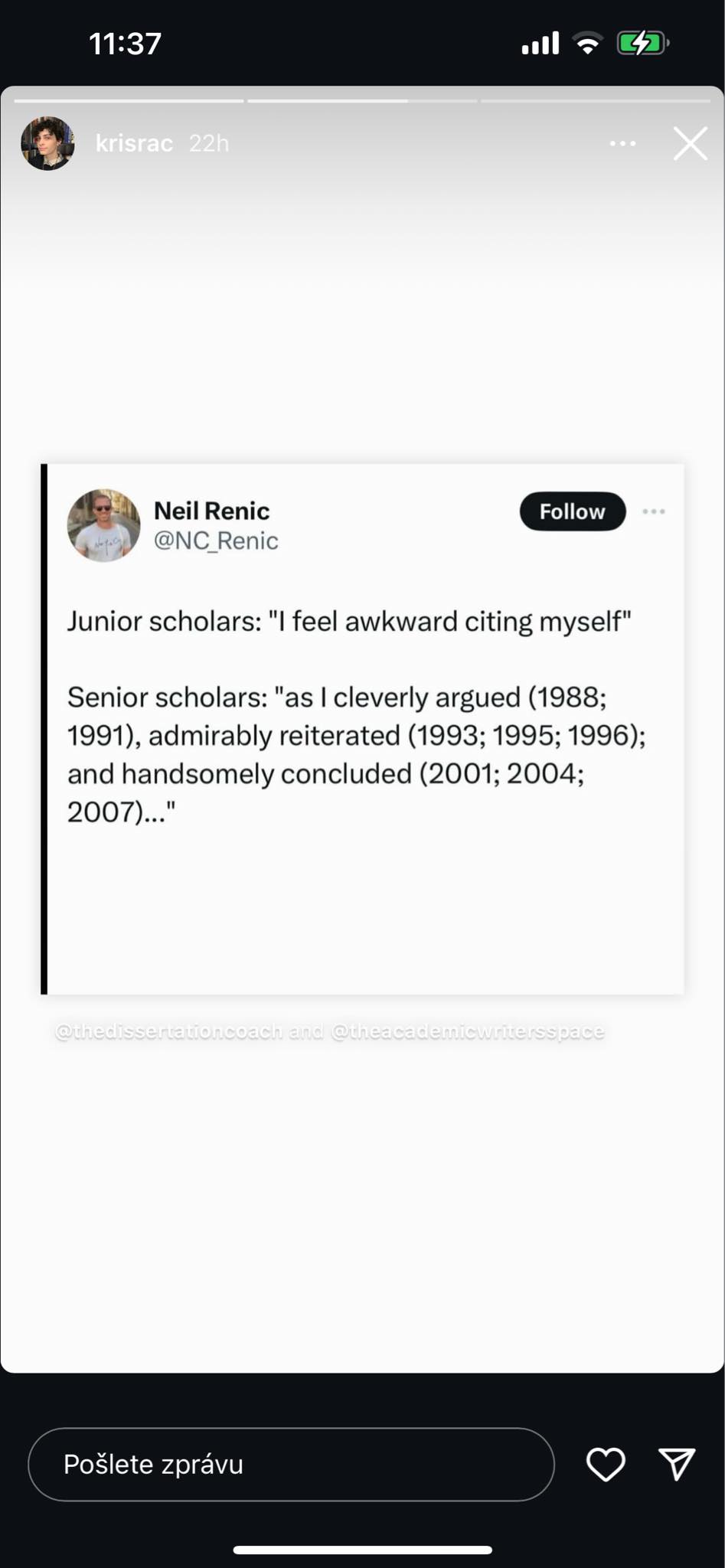 Citační norma a proč citovat

Kde hledat literaturu – knihovny a databáze
1. Citační norma
Citační norma dle časopisu Umění
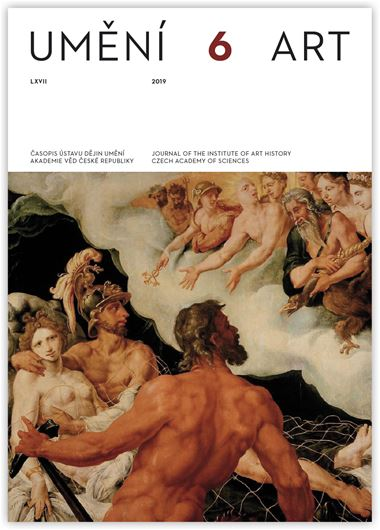 Citační norma dle časopisu Convivium
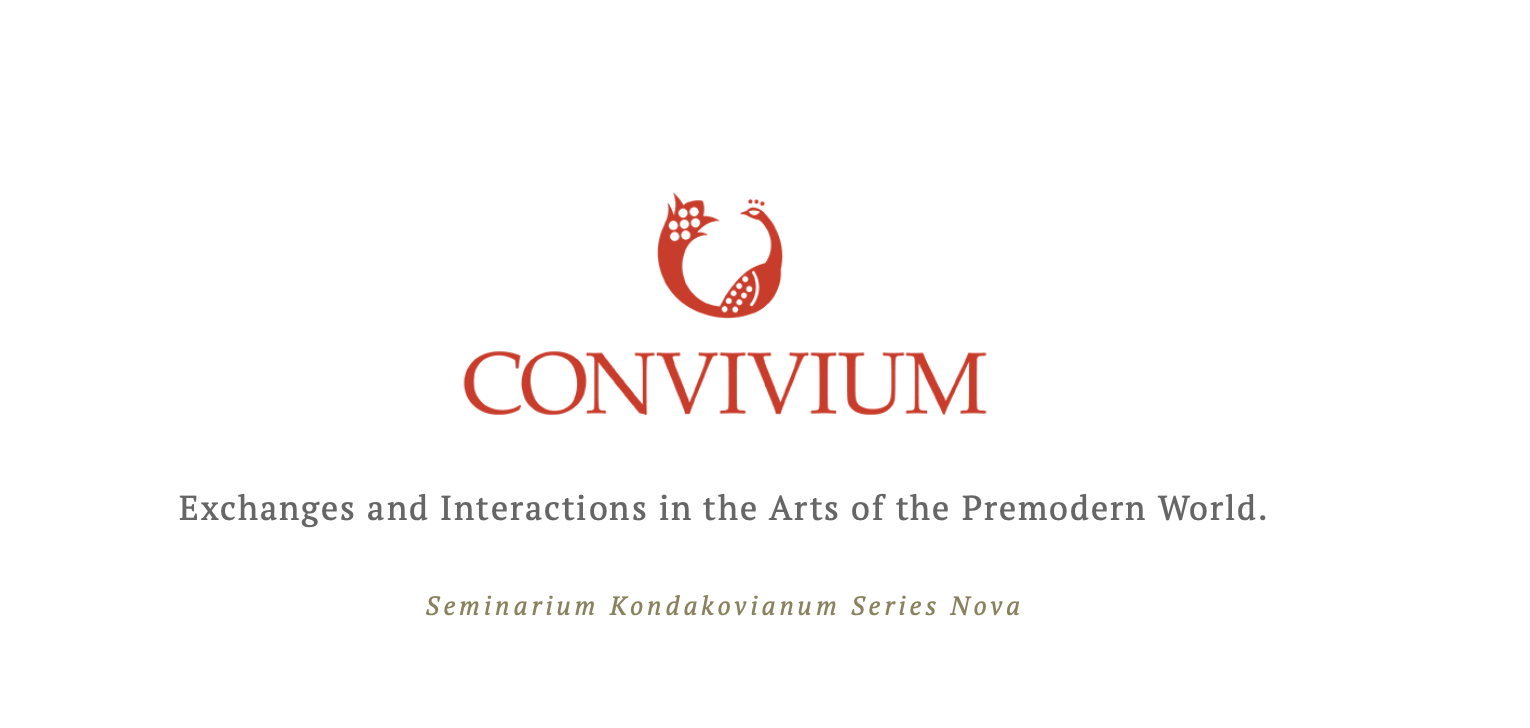 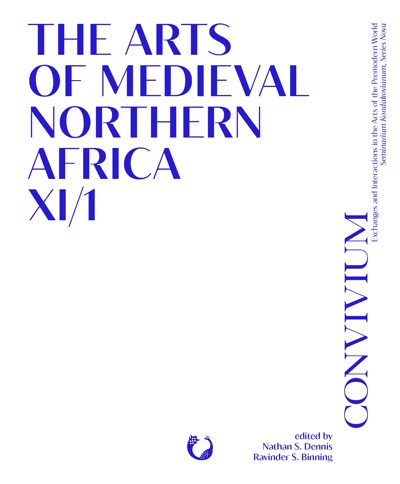 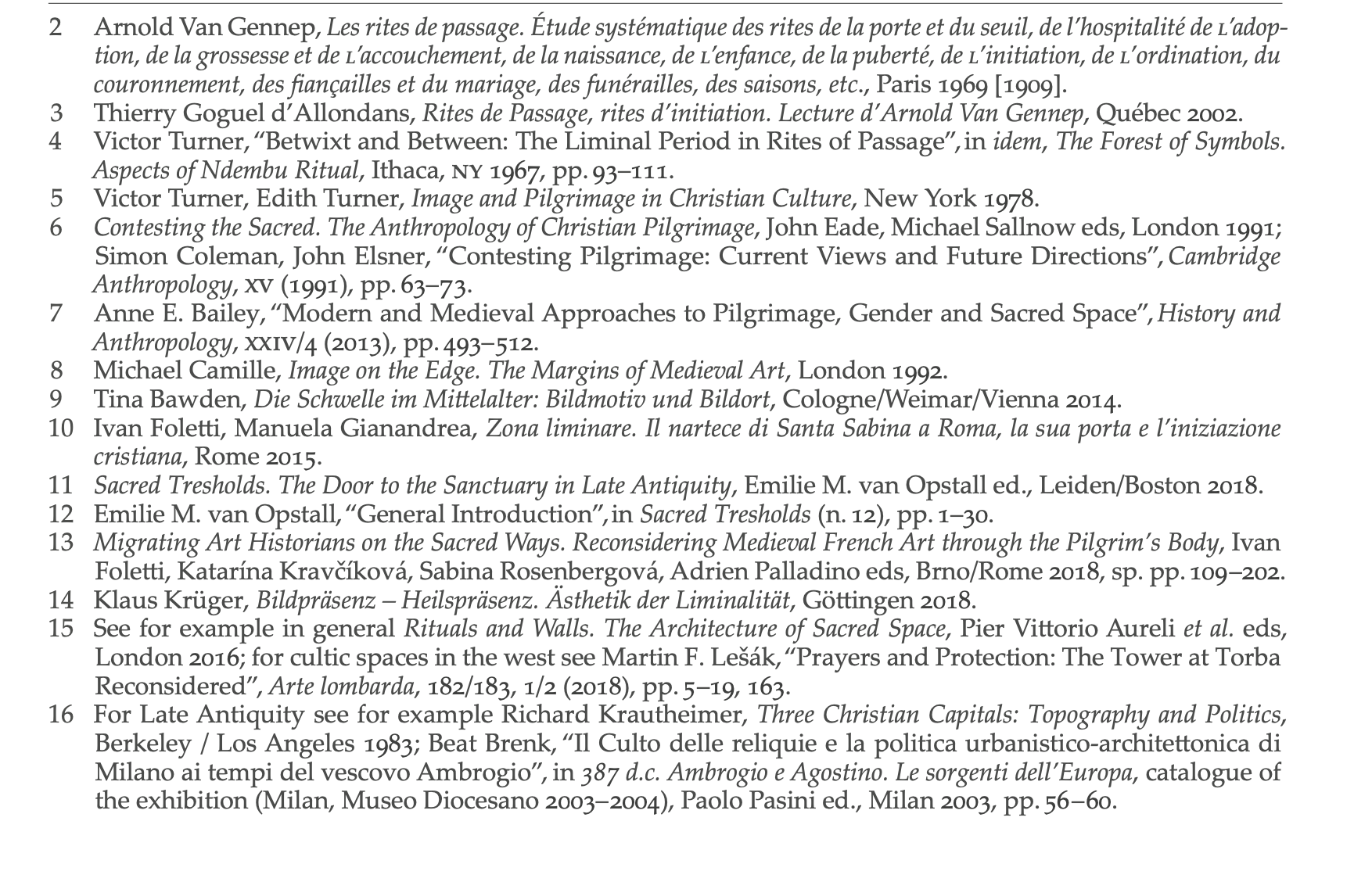 Řazení v seznamu literatury
chronologicky
abecedně
Albert Kutal, České gotické sochařství 1350–1450, Praha 1962.

Jan Białostocki, The Art of the Renaissance in Eastern Europe: Hungary, Bohemia, Poland, Oxford 1976.

Christian Norberg-Schulz, Genius loci: k fenomenologii architektury, Praha 1994.

Hans-Georg Gadamer, Aktualita krásného: umění jako hra, symbol a slavnost, Praha 2003.
James Ackermann, A Theory of Style, The Journal of Aesthetics and Art Criticism XX, 1962, č. 3, s. 227–237.

Kurt Badt, Raumphantasien und Raumillusionen, Köln 1963.

Michael Baxandall, Painting and Experience in Fifteenth Century Italy, Oxford – New York 1972.

Jan Białostocki, The Art of the Renaissance in Eastern Europe: Hungary, Bohemia, Poland, Oxford 1976.
Translitirace
https://en.wikipedia.org/wiki/Romanization_of_Cyrillic
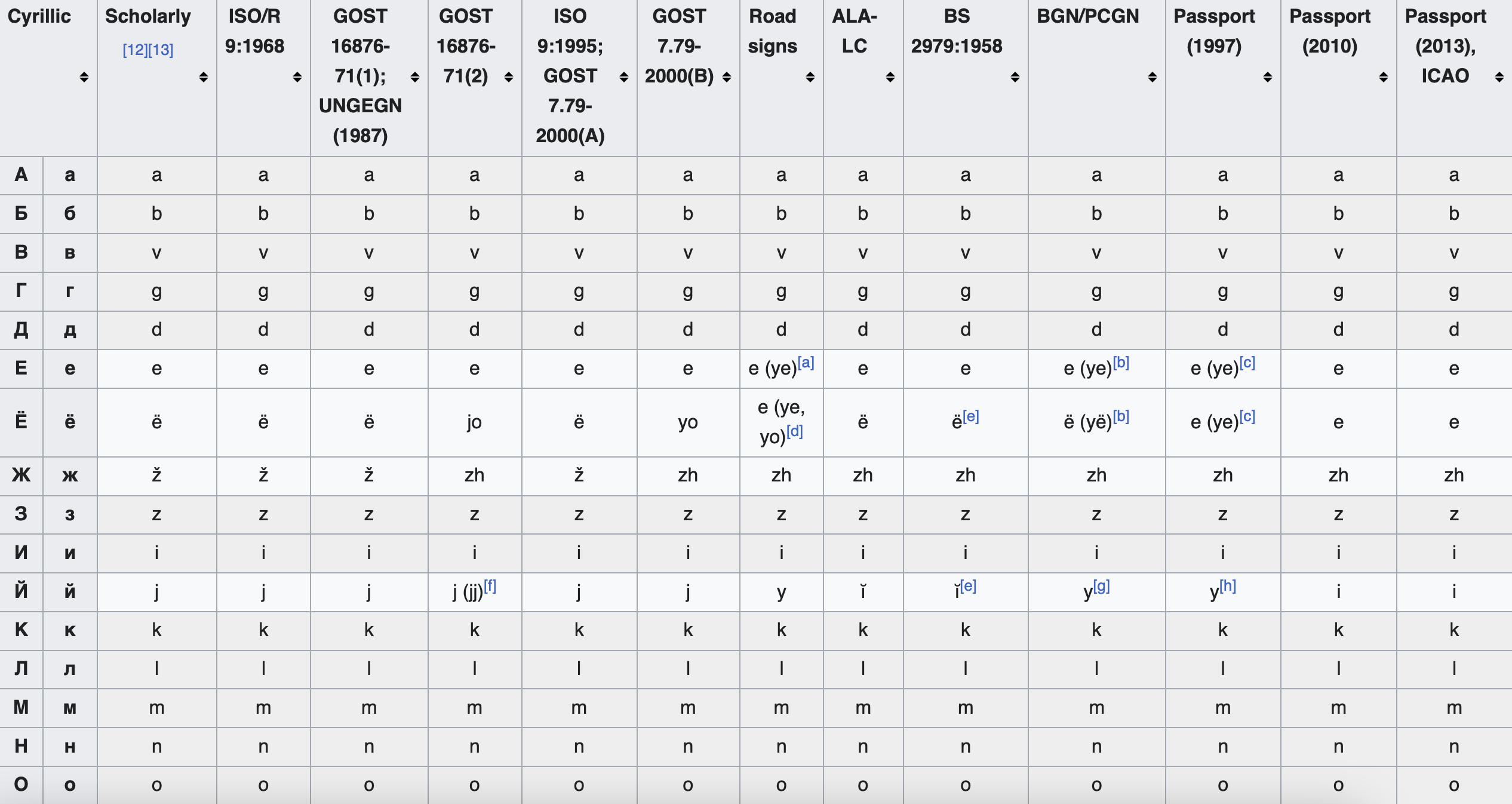 Vedecký prepis z cyriliky
Citace a parafráze
Přímá citace
Parafráze
1.
Zakladatelem řádu byl kazatel Jan Kapistrán. Jeho postavu rozeznal Bohumil Samek na svorníku soukromé kaple v domě č. 13 na Wurmově ulici v Olomouci, který patrně původně sloužil jako Filipcova olomoucká rezidence.1 Jan Chlíbec píše, že taktéž samotný uherský král Matyáš Korvín byl velkým podporovatelem řádu františkánů-observantů a několikrát se snažil o kanonizaci Jana Kapistrána.2
Souzním tak s Hansem-Georgem Gadamerem, když napsal: „Jde o to, že se na uměleckém díle učíme jistému druhu prodlení. Je to prodlení, které se zjevně vyznačuje tím, že se nestane nudným. Čím více se na to prodlévajíce u něj spolehneme, tím výmluvnější, rozmanitější, a bohatší se nám bude jevit. Podstatou časové zkušenosti s uměním je, že se učíme dlít.“1


1 Hans-Georg Gadamer, Aktualita krásného: umění jako hra, symbol a slavnost, Praha 2003, s. 52.
3.
2.
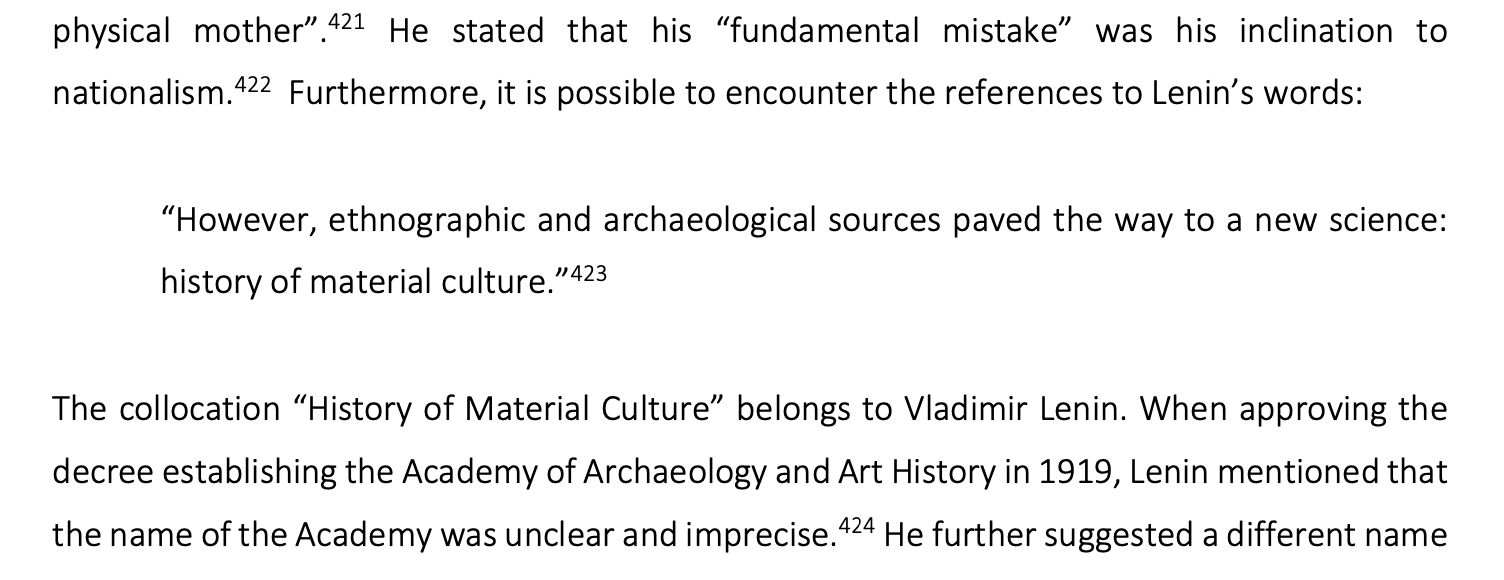 2. Kde hledat literaturu – knihovny a databáze
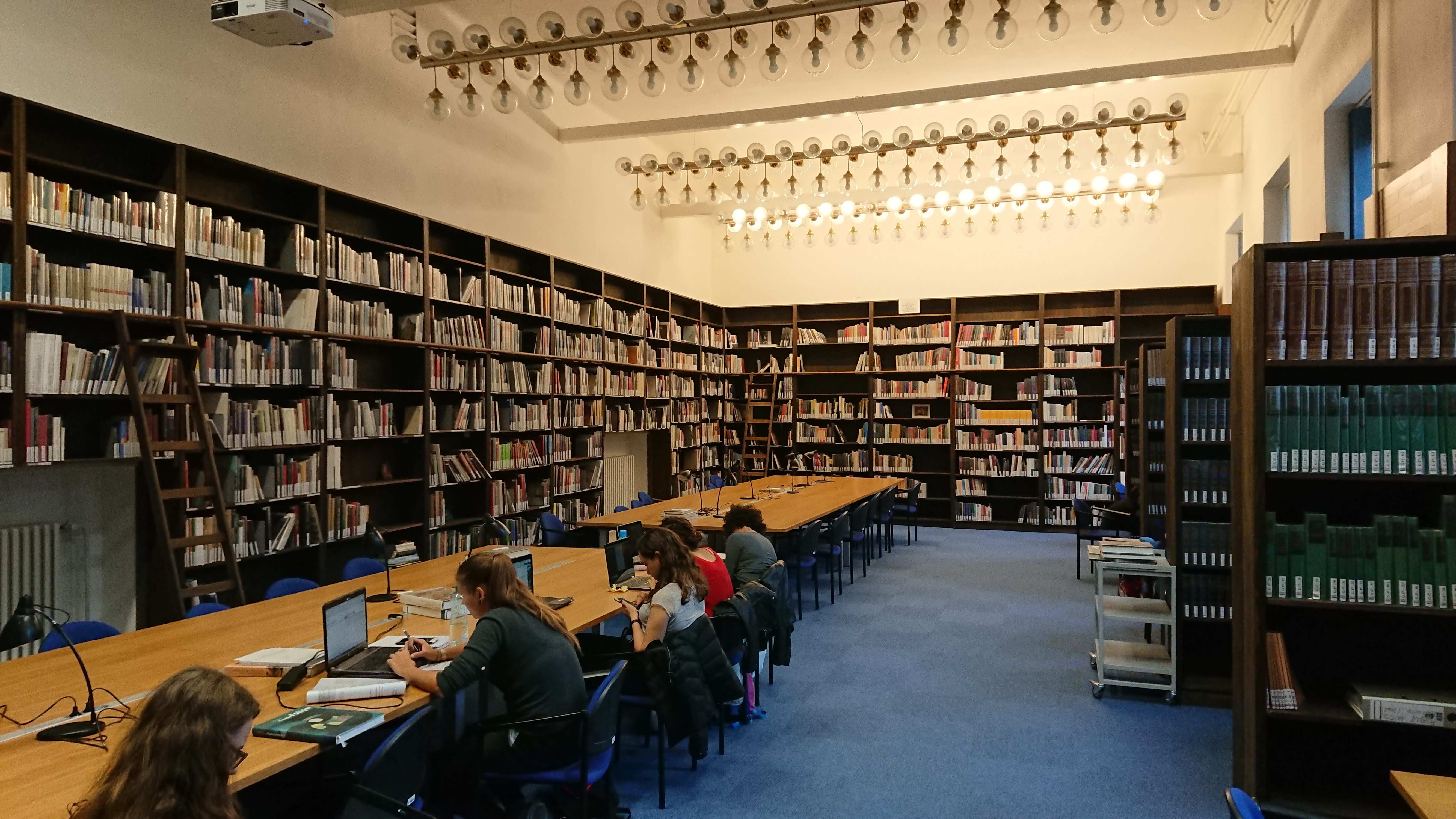 Knihovny
Knihovny Semináře dějin umění                                                  (Gettyho knihovna, Knihovna Hanse Beltinga)
Ústřední knihovna FF MUNI
Moravská zemská knihovna 

https://katalog.muni.cz 

možnost meziknihovní výpůjční služby (!)
https://www.mzk.cz/meziknihovni-vypujcni-sluzba
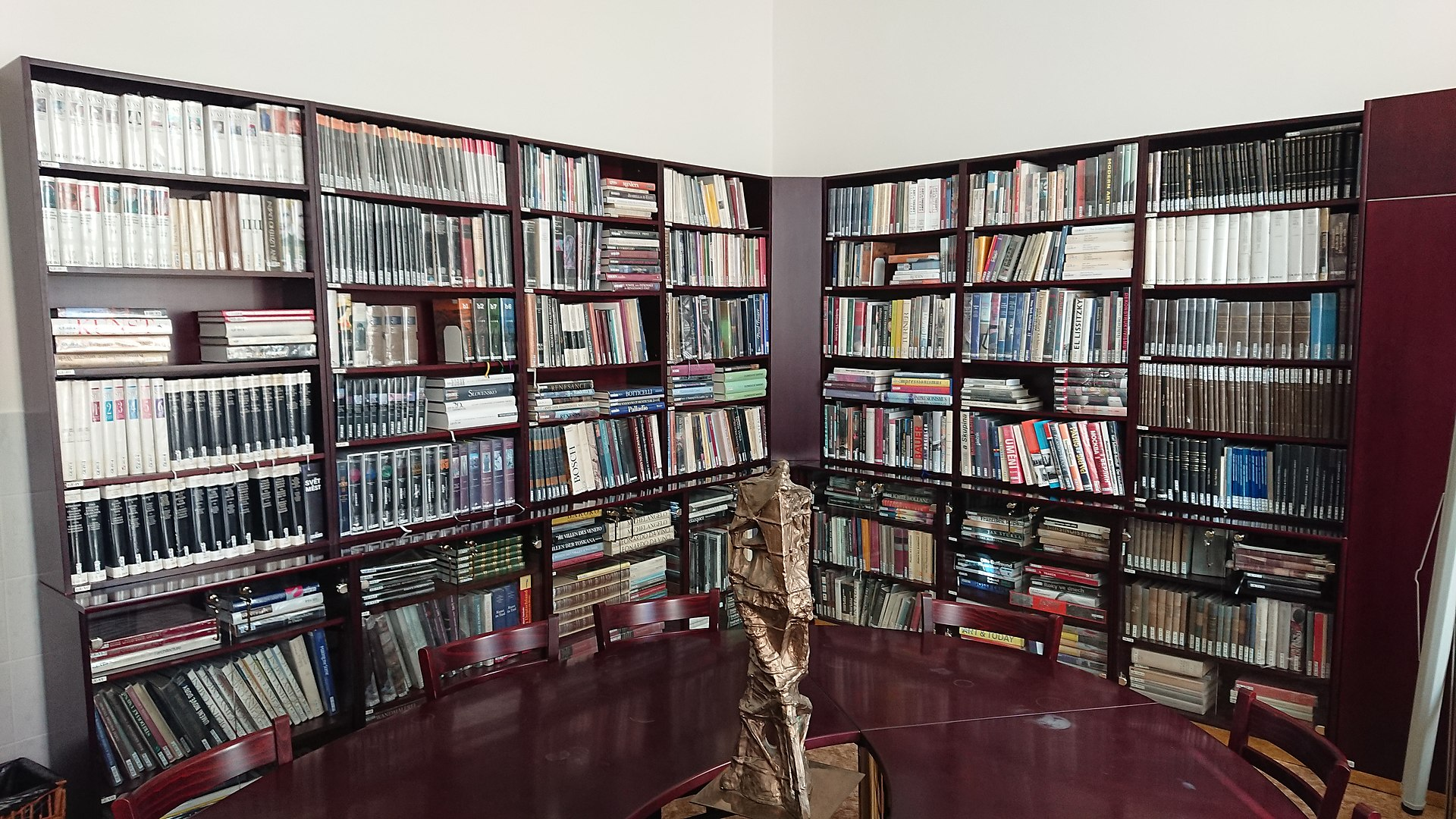 Katalog Aleph
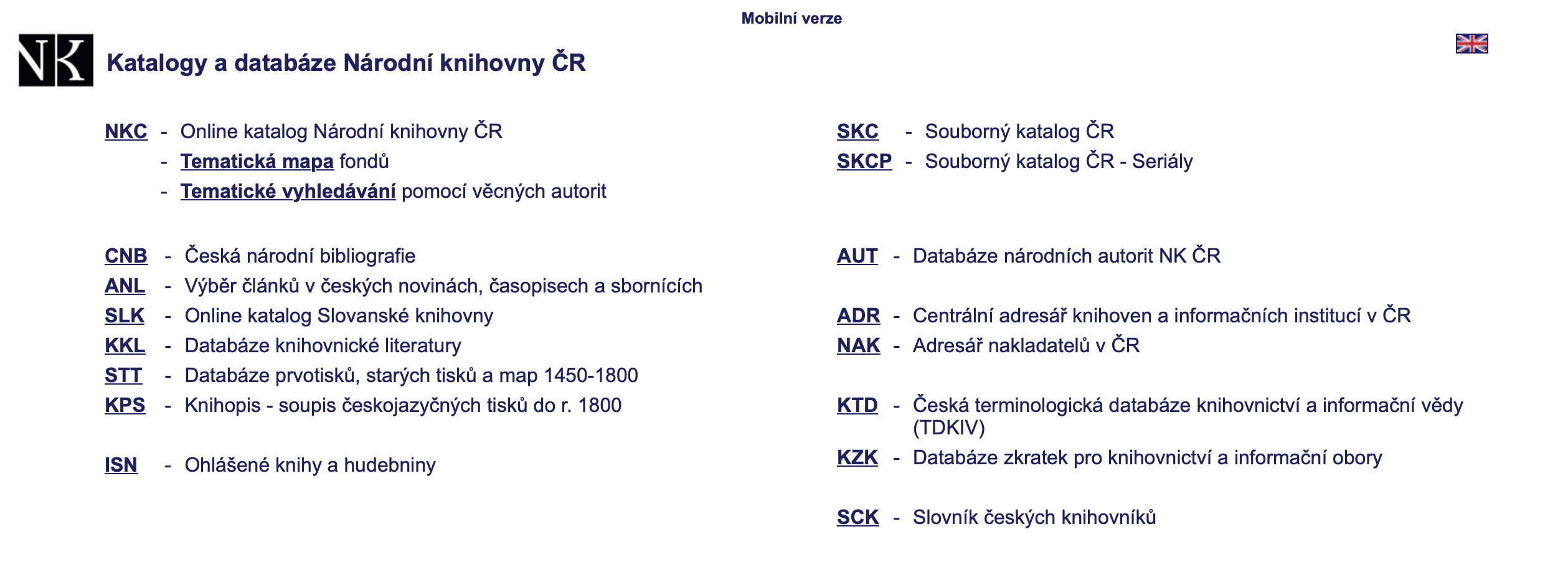 [Speaker Notes: https://aleph.nkp.cz/F/?func=file&file_name=base-list]
Databáze a další možné zdroje informací
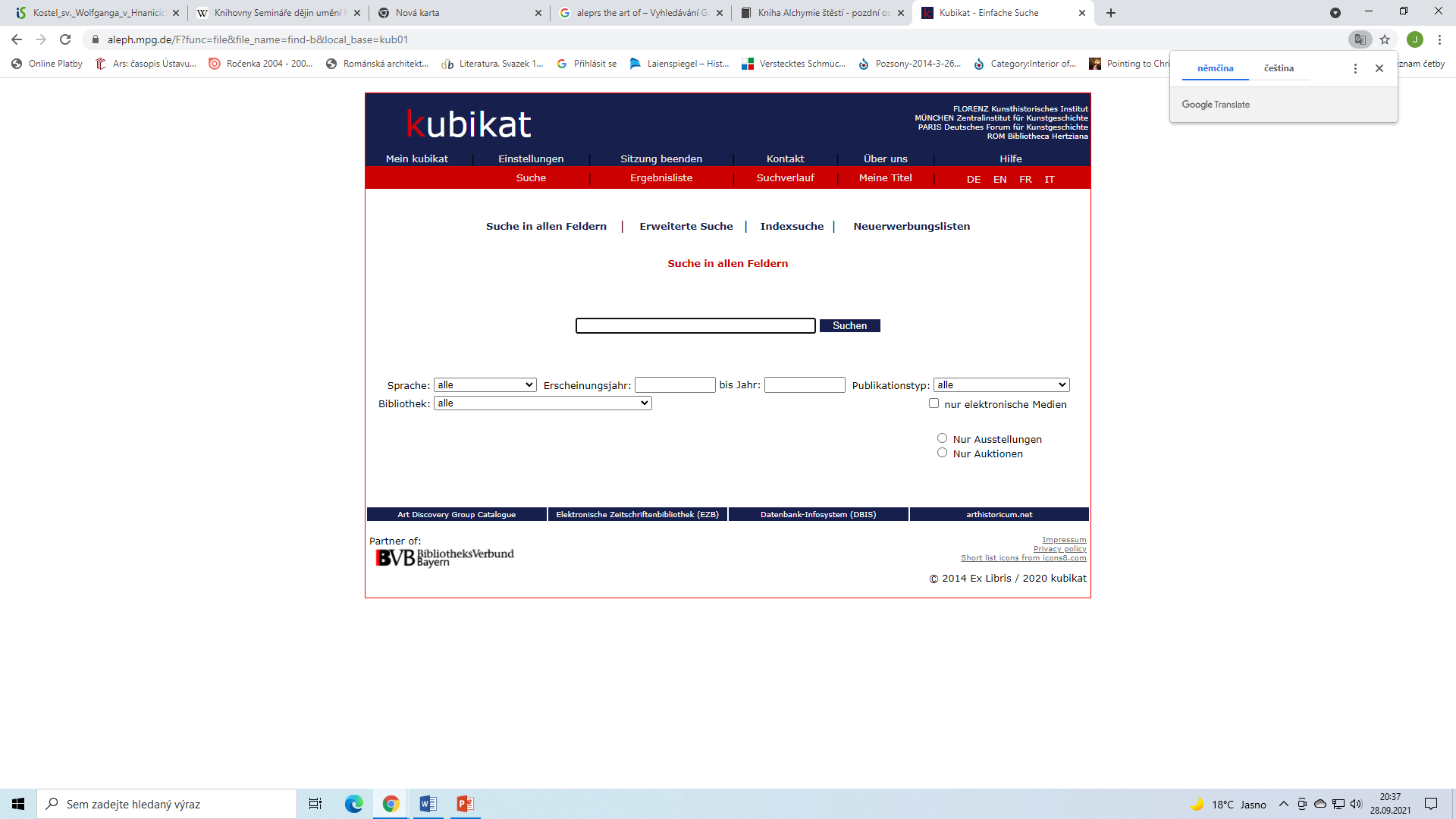 Jstor​
Persee.fr​
Archive.org​
Academia.edu
Research Gate
Google Scholar 
Regesta Imperii
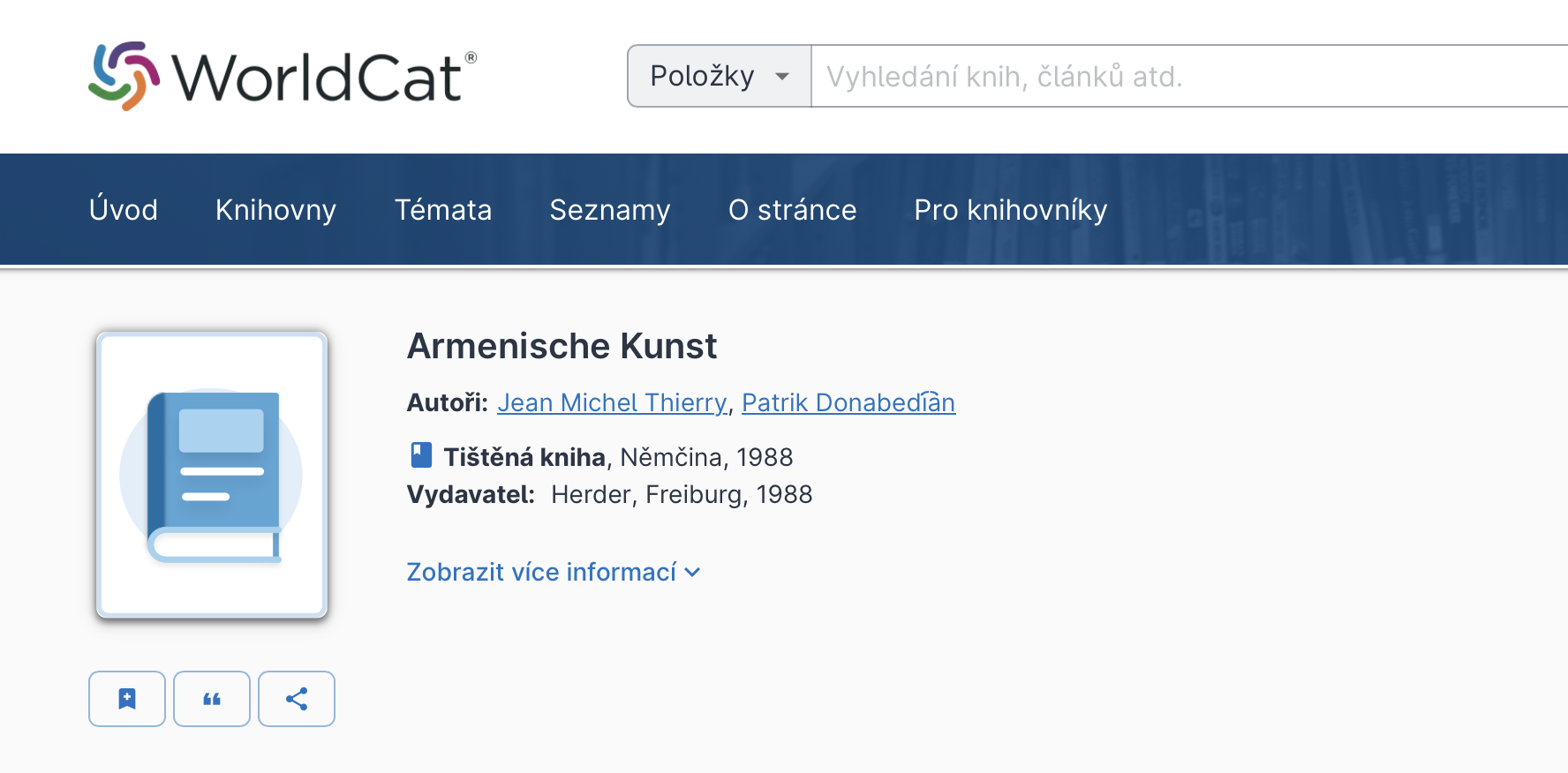 [Speaker Notes: https://archive.org]
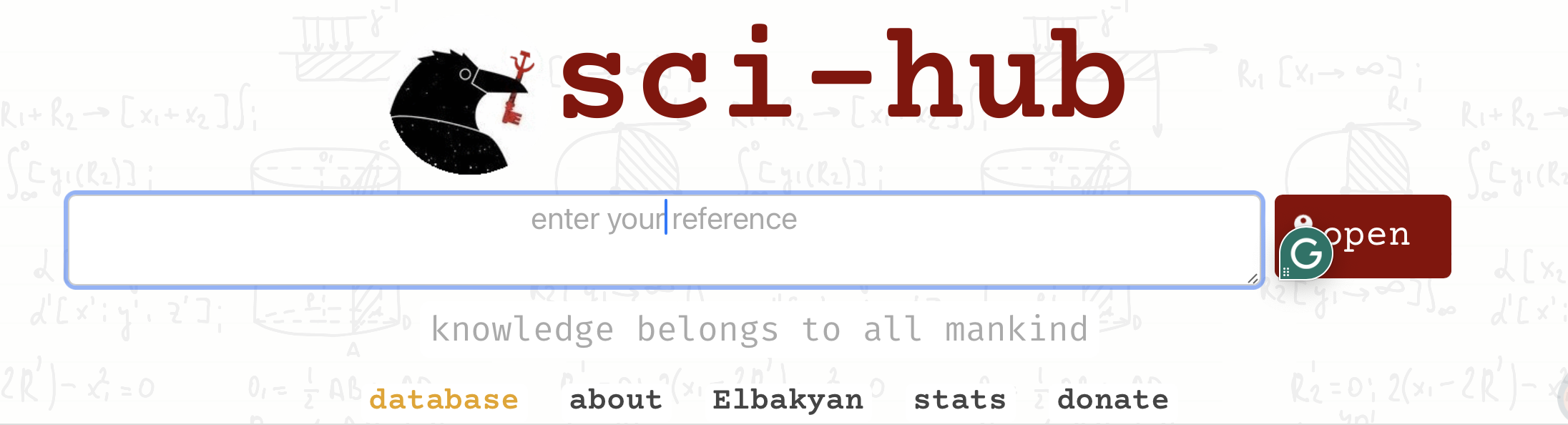 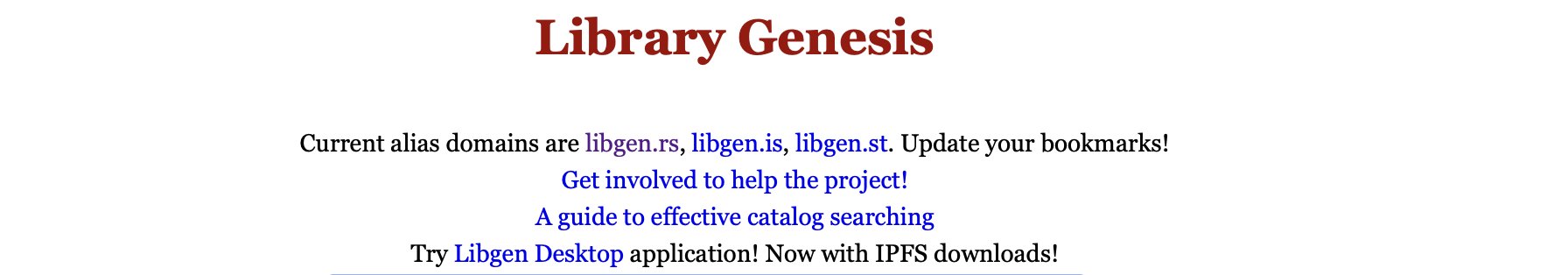 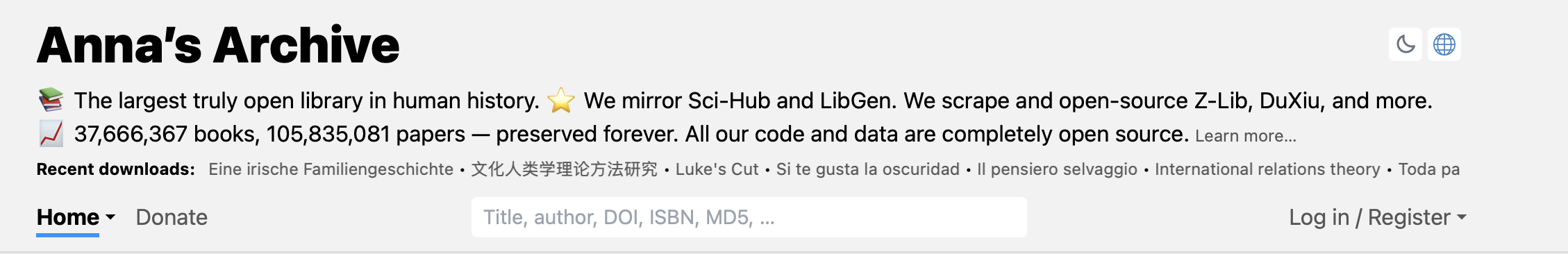